PDO Second Alert
Date:  26.07.2021              Incident title: NAD#16
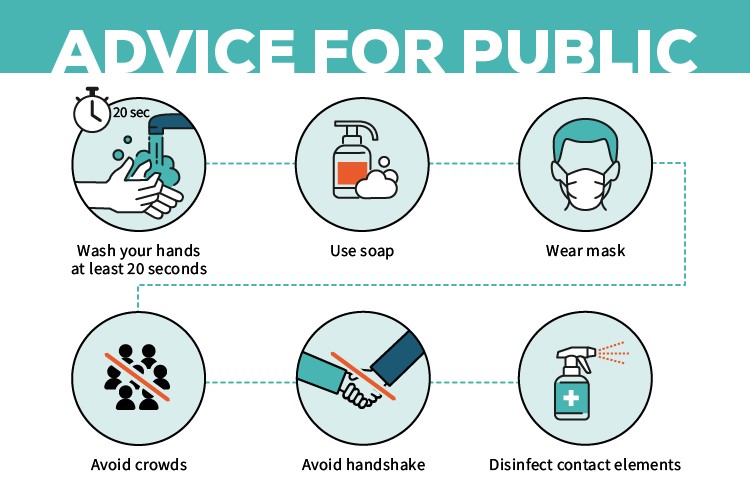 What happened?

A Permit Applicant reported to Marmul Tawoos PAC clinic on 26th June 2021 with complain of mild fever and cough. He was quarantined on same day at Tawoos PAC as per the Doctor’s advise. On 2nd July, he complained breathing difficulties and was shifted by PAC Ambulance to Sultan Qaboos Hospital, Salalah for further management as inpatient. On 26th July 2021 his condition deteriorated and unfortunately, he was declared dead at 1255 hrs. 

Your learning from this incident..

Follow COVID protocols – wear mask, wash your hands regularly with soap or use hand sanitizer, maintain physical distancing. 
Report any exposures and symptoms (eg: cough, breathing shortness, fever, body pain, etc) immediately for necessary precautions and management.
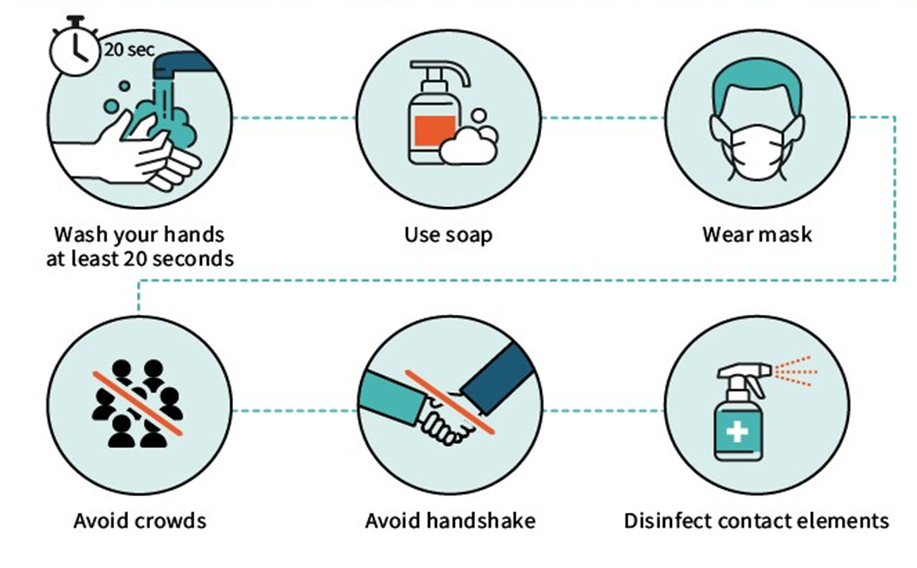 Follow COVID precautions strictly and report any exposure / symptoms immediately
[Speaker Notes: No names or detail of company to link this to any recent specific incident]